MAGNETIC CAR
What are Magnets?
A magnet is a rock or a piece of metal that can pull certain types of metal toward itself. The force of magnets is called magnetism.
Magnetism works over a distance. This means that a magnet does not have to be touching an object to pull it.

A magnet has 2 sides a North Pole and a South Pole
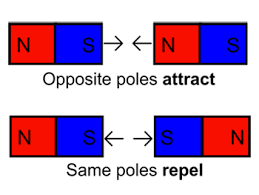 What you will need:
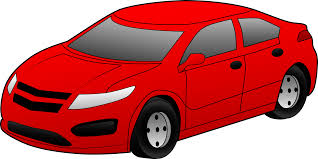 BLUE TACKCARD BOARDSTRAWSELLOTAPE TWO MAGNNETSEMPTY MATCH BOXONE EURO
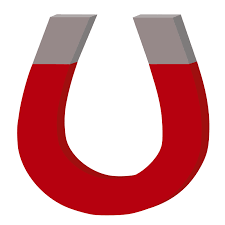 Method:
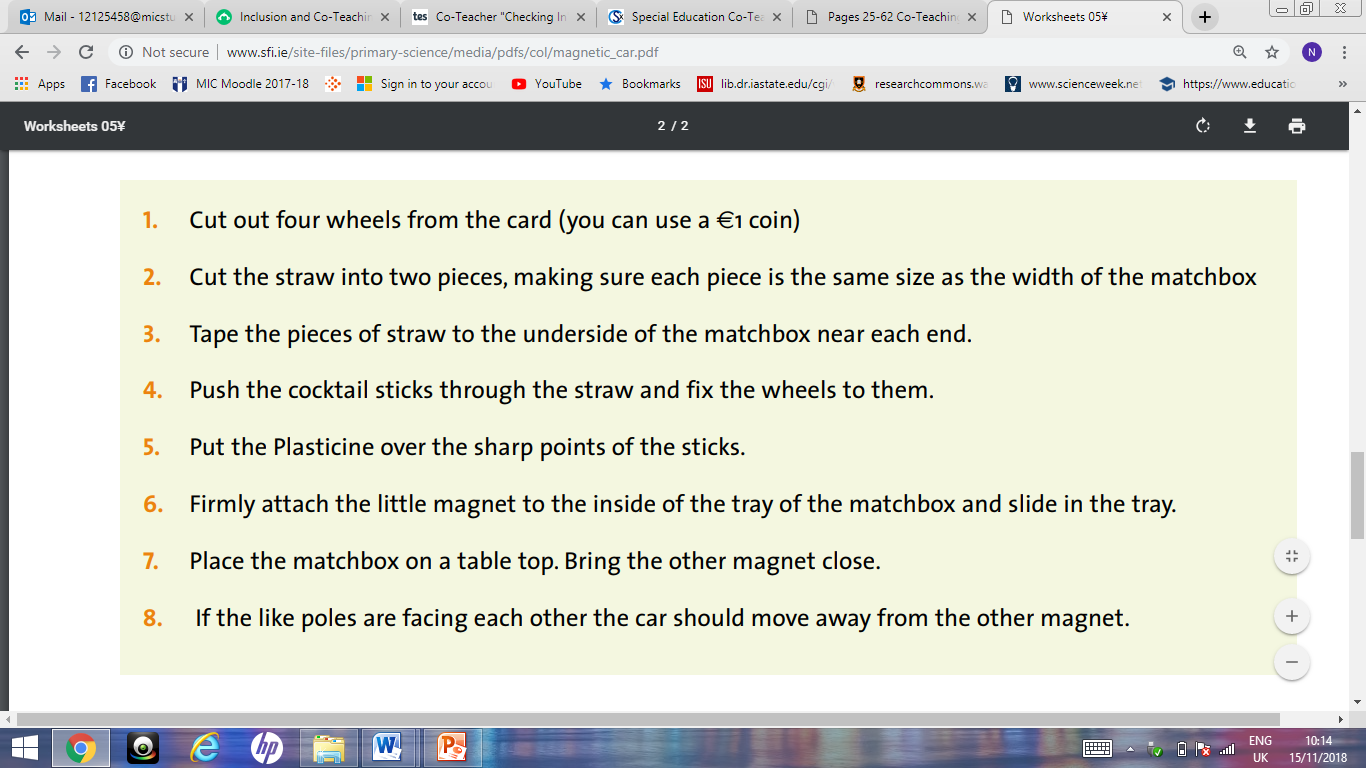 Thank you for watching!!
Results
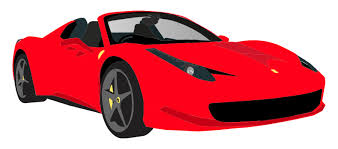 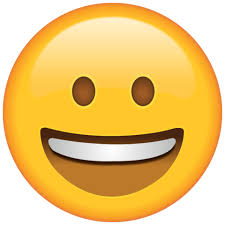